Qari mill-Ittra ta’ 
San Pawl Appostlu  
lir-Rumani
Rum 12, 5-16a
Għeżież, aħna għad li aħna ħafna, aħna ġisem wieħed fi Kristu u kull wieħed minna membru tal-ieħor. Aħna għandna doni differenti
skont il-grazzja li Alla tana; jekk għandna d-don 
tal-profezija, ħa nħaddmuh skont il-qies tal-fidi;
jekk għandna d-don 
tal-ministeru, ħa nservu; min għandu d-don 
tat-tagħlim, ħa jgħallem; min id-don tat-tħeġġiġ,
ħa jħeġġeġ; min id-don 
tat-tqassim, ħa jqassam b’idejh miftuħa; min għandu l-awtorità fuq 
l-oħrajn, ħa jmexxi bil-ħerqa;
min id-don tal-opri 
tal-ħniena, ħa jagħmel dan bil-ferħ.
Qisu li l-imħabba tagħkom ma tkunx wiċċ b’ieħor;
taħmlux il-ħażen; żommu mat-tajjeb. Ħobbu lil xulxin bħal aħwa; fittxu li tistmaw lil xulxin. Tħallux il-ħrara tagħkom tibred,
tħeġġu fl-ispirtu, aqdu 
lill-Mulej. Ifirħu bit-tama, stabru fl-hemm, itolbu bla waqfien.
Aqsmu ġidkom 
mal-qaddisin li jinsabu 
fil-bżonn; ilqgħu f’darkom lill-barranin.
Bierku lil dawk li jippersegwitawkom; bierku, u la tisħtu lil ħadd. Ifirħu ma’ min jifraħ, ibku ma’ min jibki.
Aħsbu f’xulxin l-istess, taħsbux fi ħwejjeġ kbar, imma fittxu l-umli.
Il-Kelma tal-Mulej
R:/ Irroddu ħajr lil Alla
Salm Responsorjali
R:/ Żomm lil ruħi 
fil-paċi tiegħek, Mulej
Mulej, ma tkabbritx qalbi,
anqas ma ntrefgħu għajnejja;
jien ma ġrejtx wara ħwejjeġ kbar,
jew wara ħwejjeġ ogħla minni.
R:/ Żomm lil ruħi 
fil-paċi tiegħek, Mulej
Imma żammejt ruħi fis-skiet u l-mistrieħ,
bħal tarbija f’ħoġor ommha;
bħal tarbija miftuma, hekk hi ruħi ġewwa fija.
R:/ Żomm lil ruħi 
fil-paċi tiegħek, Mulej
Ittama, Iżrael, fil-Mulej,
minn issa u għal dejjem!
R:/ Żomm lil ruħi 
fil-paċi tiegħek, Mulej
Hallelujah, Hallelujah
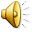 Ejjew għandi, intom ilkoll li tinsabu mħabbtin u mtaqqlin,
u jiena nserraħkom, 
jgħid il-Mulej.
Hallelujah, Hallelujah
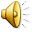 Qari mill-Evanġelju skont  
San Luqa
Lq 14, 15-24
R:/ Glorja lilek Mulej
F’dak iż-żmien, wieħed minn dawk li kienu ma’ Ġesù għall-mejda, meta semgħuh jgħid dan, qallu:
“Hieni min jiekol il-ħobż fis-Saltna ta’ Alla!”.
Iżda hu wieġeb:
“Wieħed raġel għamel pranzu kbir u stieden ħafna nies. Meta sar il-ħin 
għall-ikel, bagħat 
lill-qaddej tiegħu għand
il-mistednin biex jgħidilhom: 
‘Ejjew, għax ġa lest kollox’.
Imma lkoll xorta waħda bdew isibu xi skuża. 
L-ewwel wieħed qallu: ‘Xtrajt għalqa, u jeħtieġli mmur naraha;
nitolbok tagħdirni’. 
Ieħor qallu: 
‘Xtrajt ħames żwieġ barrin, u sejjer nara x’jagħtu; 
nitolbok tagħdirni’.
Ieħor qallu: 
‘Iżżewwiġt, għalhekk ma nistax niġi’.
Il-qaddej raġa’ lura għand sidu u qallu kollox.
Is-sinjur, b’korla fuqu, qal lill-qaddej tiegħu: 
‘Ħaffef, oħroġ fil-pjazez u t-triqat tal-belt, u daħħal hawn il-foqra u l-magħtuba
u l-għomja u z-zopop’. 
Il-qaddej imbagħad qallu: ‘Sar kif ordnajt int, sinjur, u għad hemm il-wisa’. 
Qal is-sid lill-qaddej:
‘Oħroġ fil-mogħdijiet u 
fl-għelieqi, u ġiegħel 
in-nies tidħol, ħalli dari timtela. Għax kif ngħidilkom jien,
ebda wieħed minn dawk li kienu mistiedna ma jduq 
l-ikel tiegħi’ ”.
Il-Kelma tal-Mulej
R:/ Tifħir lilek Kristu